Ökológia
Készítette:Dudás Dániel
Felkészítő tanár neve : Györe Mihály
Iskola:József Attila Gimnázium
Makó  6900
Csanád vezér tér 6
ÖKOLÓGIA
Fogalma
Alapjai
Módszertani Irányzatai
Ökológiai alapfogalmak
Biogazdálkodás
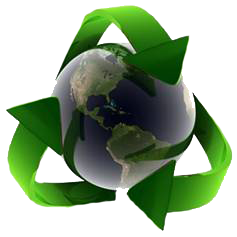 fogalma
Az ökológia a tudományoknak azon ága, amely az élettereket, az élőlények és a környezet kapcsolatait vizsgálja.
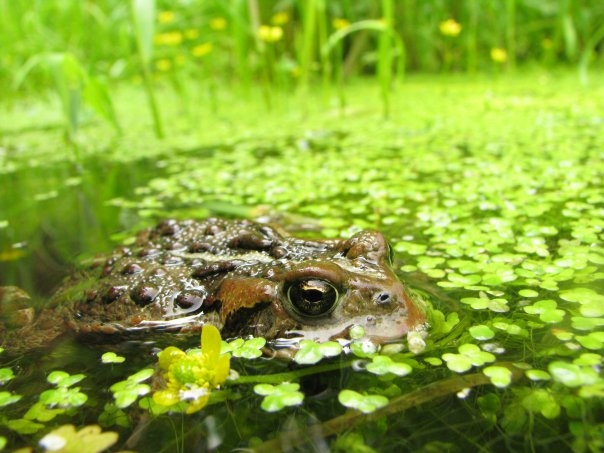 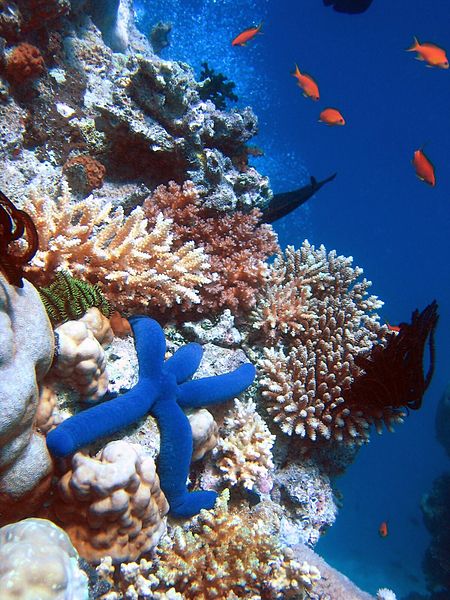 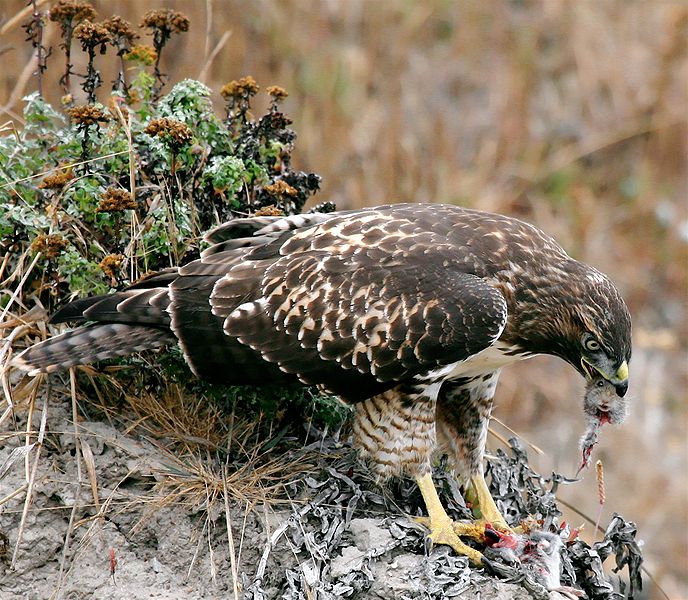 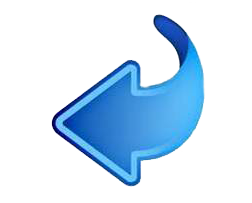 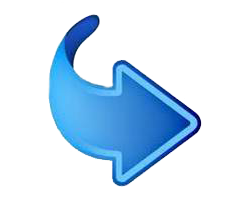 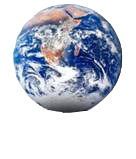 Az MTA Ökológiai Bizottságának testületi állásfoglalása szerint:” Az ökológia „feladata azoknak a limitálással irányított (…) jelenségeknek és folyamatoknak (…) a kutatása, amelyek a populációk és közösségeik tér- és időbeni mennyiségi eloszlását és viselkedését (…) ténylegesen okozzák”. 
(Anonim, 1987)
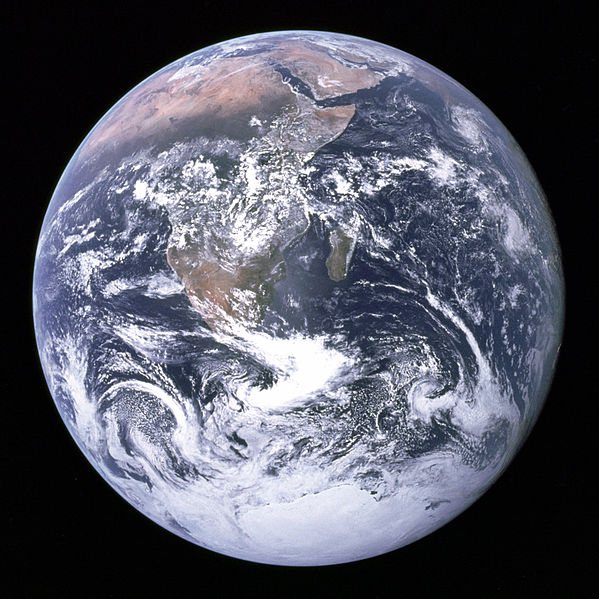 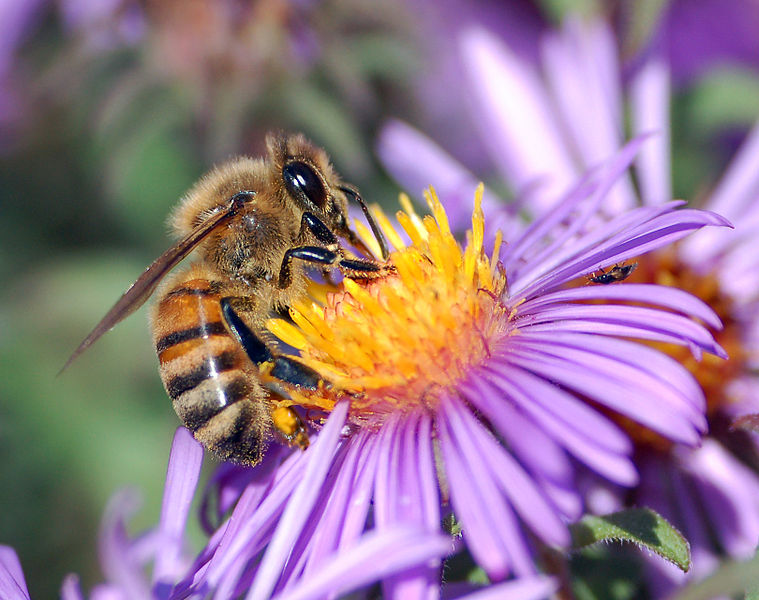 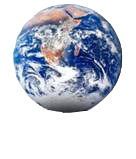 Alapjai
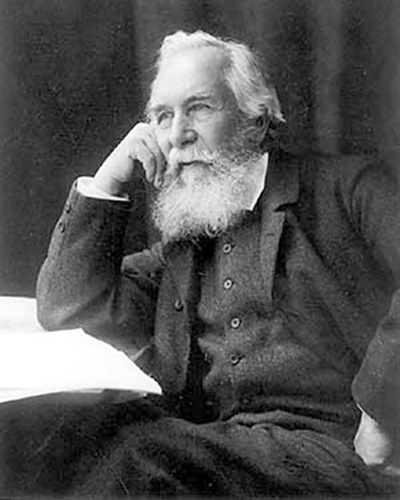 Az ökológia, mint tudomány elnevezését Ernst Haeckel használta először 1866-ban az élőlények és környezetük kapcsolatát vizsgáló fiziológiai szakterület megjelölésére
Tehát a maitól nagyon eltérő módon Igaz nem sokkal később már Ő maga is árnyaltabb véleményt alkotott.
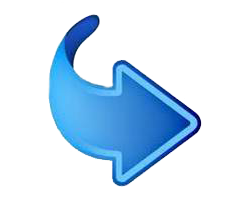 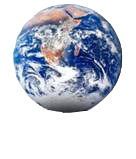 Az ökológia nem kiragadott élőlényegyedekkel, hanem azok populációival foglalkozik
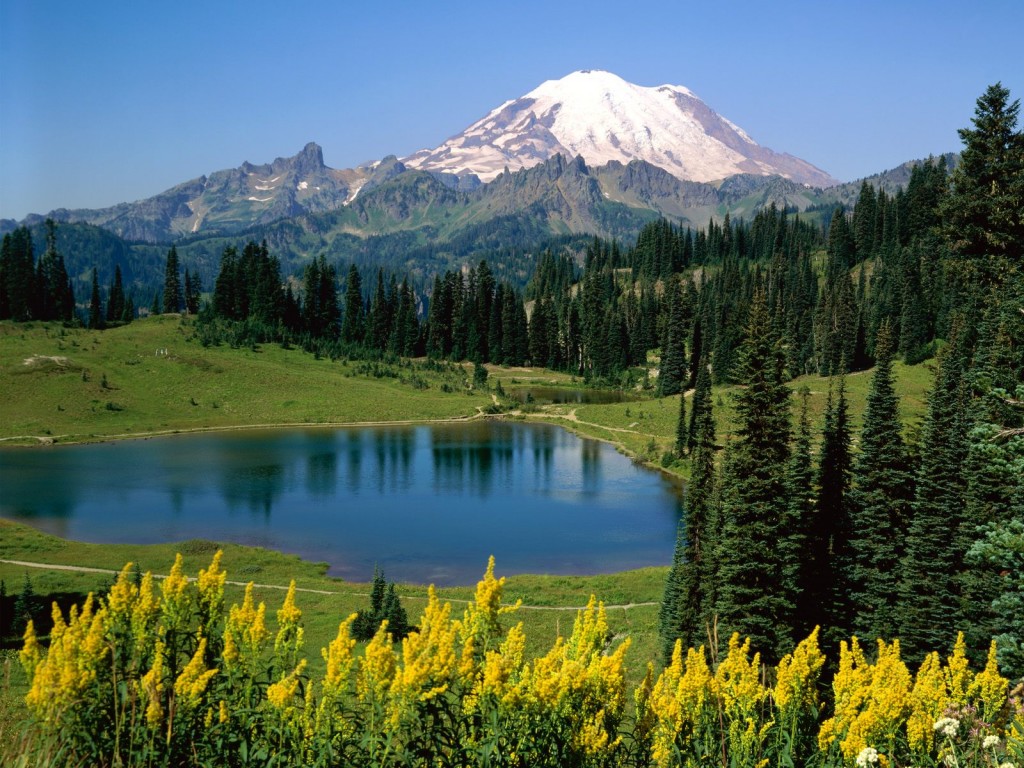 Ökológiai okokról akkor beszélünk, ha a mintázatot létrehozó hatótényezők a jelenben fejtik ki hatásukat.
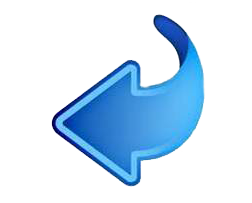 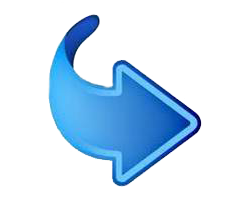 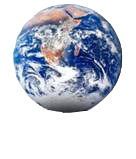 Fontos Tudnivalók
 Ernst Haeckel-röL
Haeckel eredetileg orvos volt, később azonban összehasonlító anatómia és zoológia professzora lett.
 Neki köszönhetünk néhány ma is használatos biológiai fogalmat, mint például törzs vagy ökológia.
 Haeckel szerint a politika pedig nem más mint alkalmazott biológia
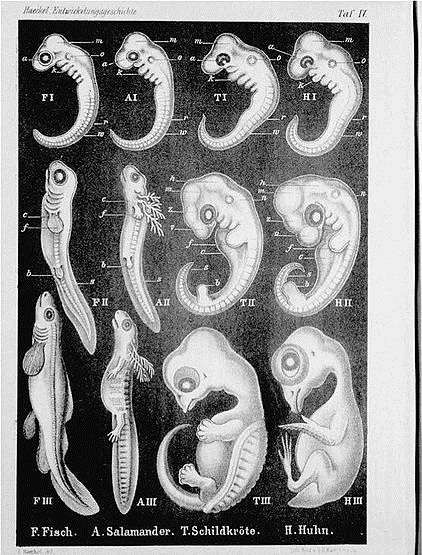 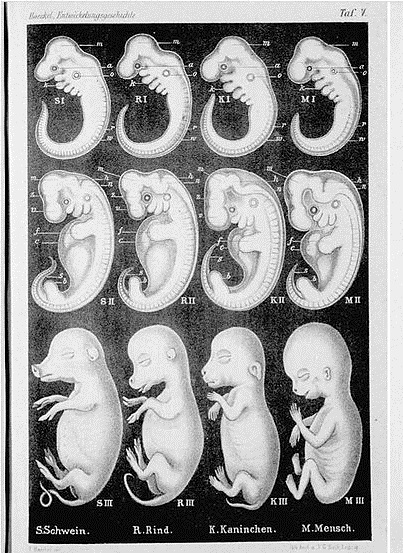 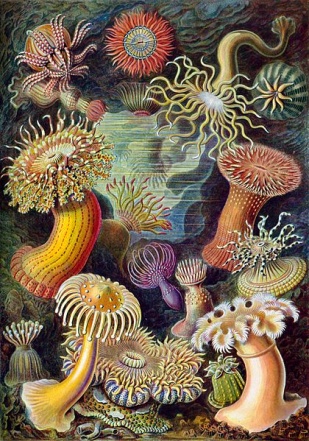 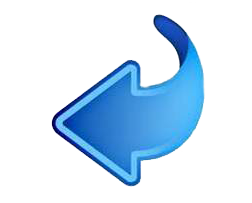 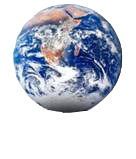 Módszertani Irányzatai
3 Nagyobb Módszertani irányzat létezik melyek:
1. A valós természeti folyamatok megfigyeléséből kiinduló terepi ökológusok arra törekszenek, hogy vizsgálataik a megfigyelendő folyamatokba való minél kevesebb beavatkozással járjanak
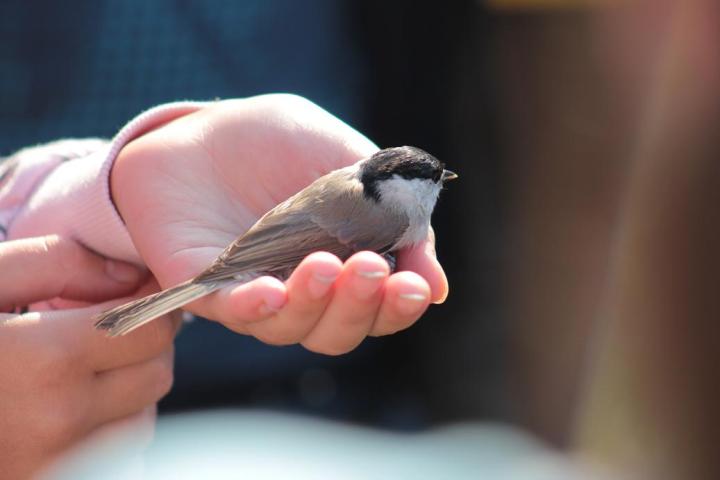 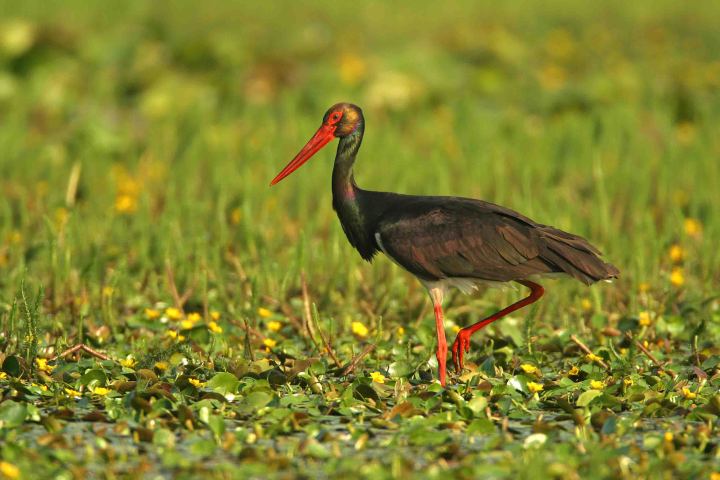 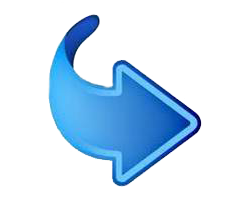 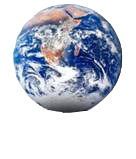 11. Az ökológiai kutatások másik irányzata
 (a kísérletezők) nem a megfigyelt természeti folyamat leírását, hanem egy kiragadott részjelenséggel kapcsolatos hipotézist állít vizsgálódásának középpontjába
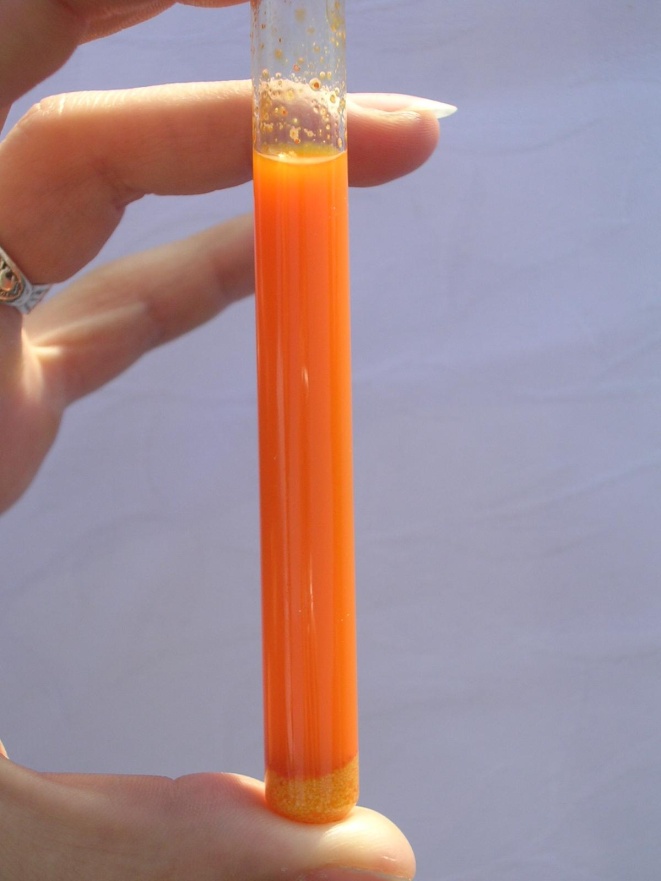 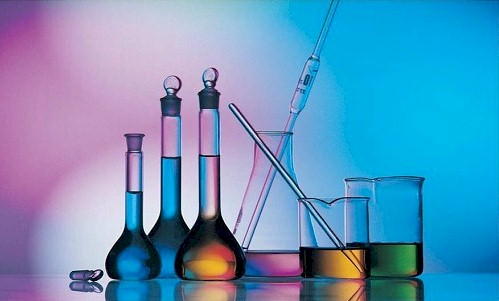 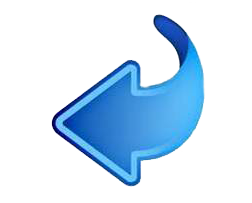 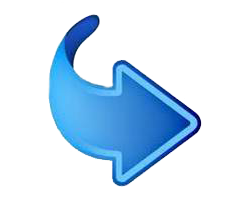 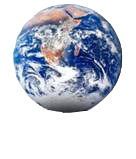 111. A harmadik fő irányzatot a modellező ökológusok jelentik, akik jól ismert biológiai alapjelenségek birtokában és a legvalószínűbb hipotézisek felhasználásával, a vizsgált jelenséggel kapcsolatos legegyszerűbb elmélet nagyon pontos (matematikai) leírását (modelljét) készítik el.
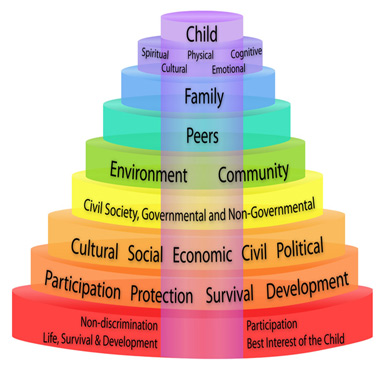 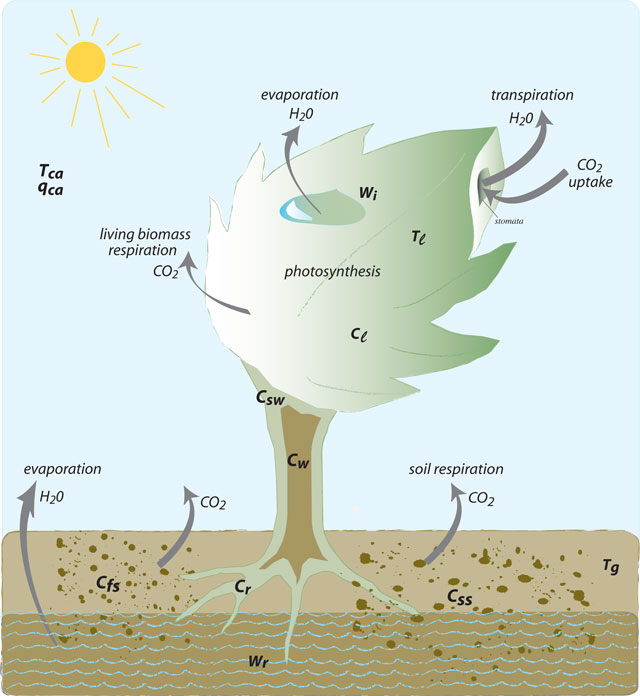 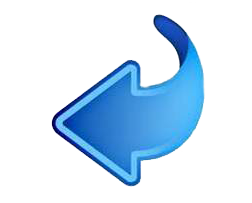 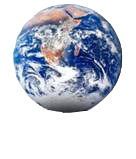 Ökológiai alapfogalmak
Bioszféra
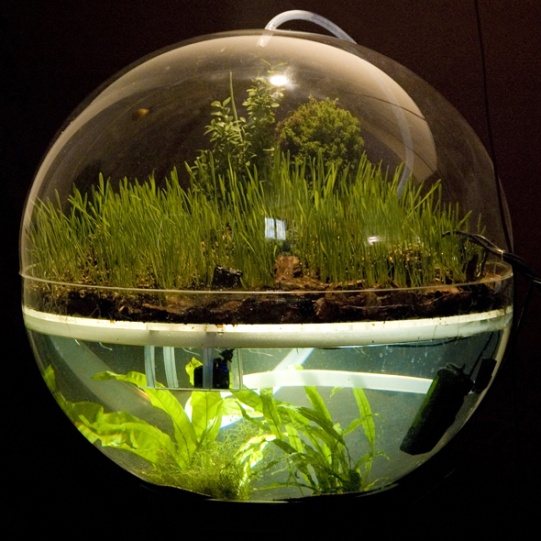 Földünk életközössége, a földi élővilágot alkotó egyedek összessége.
 A Bioszféra azonban egy térrészletet is kijelöl, amelyen belül a földi élet létezik.
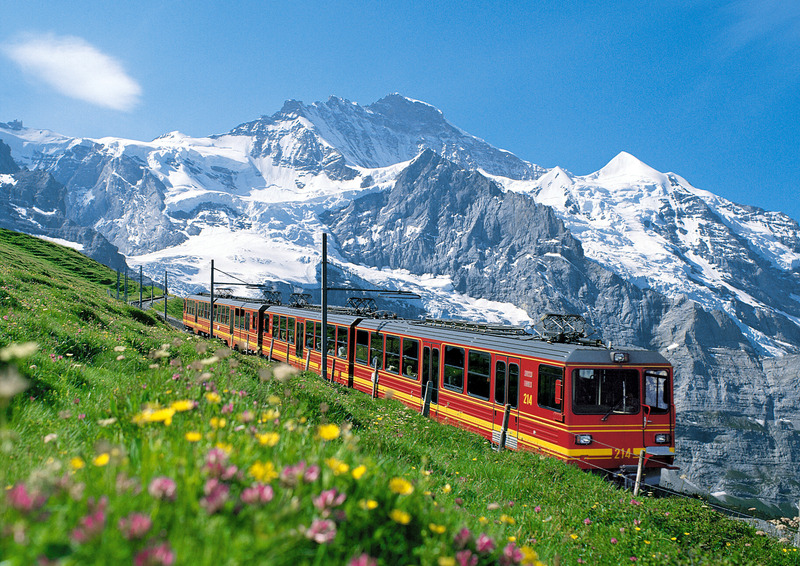 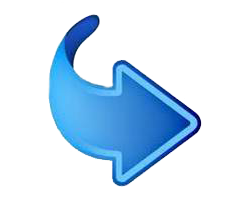 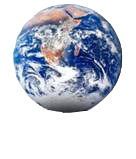 Ökoszisztéma
Ökológiai rendszerek tanulmányozása létrehozott rendszermodell, amely az élőlényegyüttes és környezete kapcsolatrendszerét írja le.
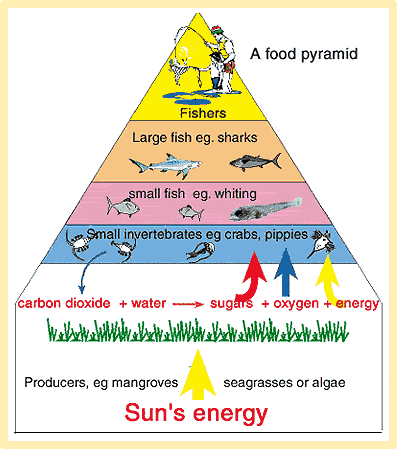 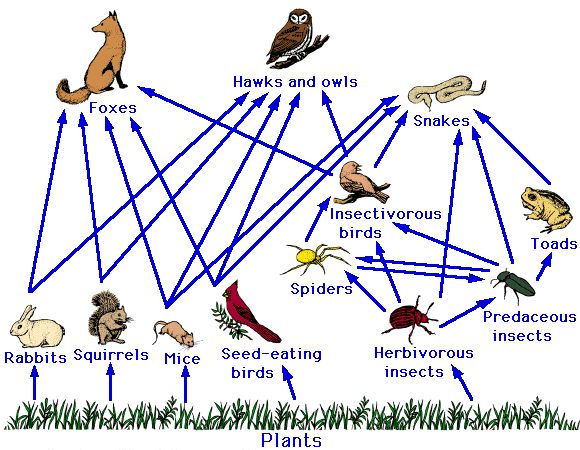 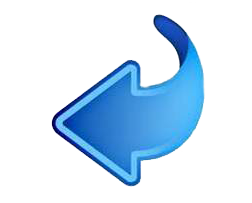 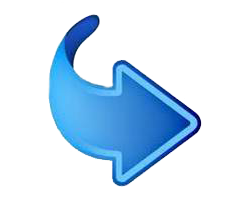 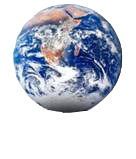 Biotóp (élőhely)
Megfigyeléseken alapuló tapasztalati kategória, hasonló megjelenésű természetföldrajzi egységeknek egy olyan típusa, ahol populációkollektívumokat alkotva tartósan és rendszeresen előfordulnak
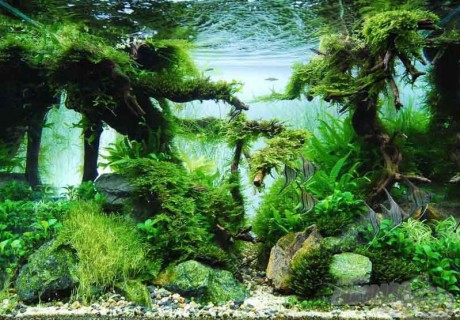 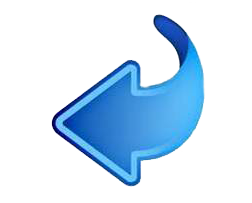 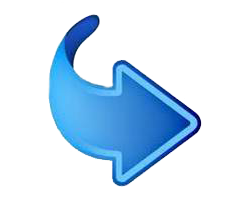 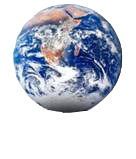 Populáció
A populáció az ökológia egyik legfontosabb alapfogalma, 2 eltérő módon is használják:
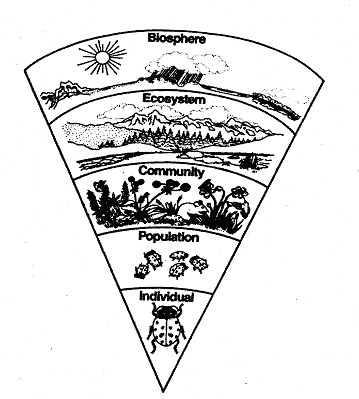 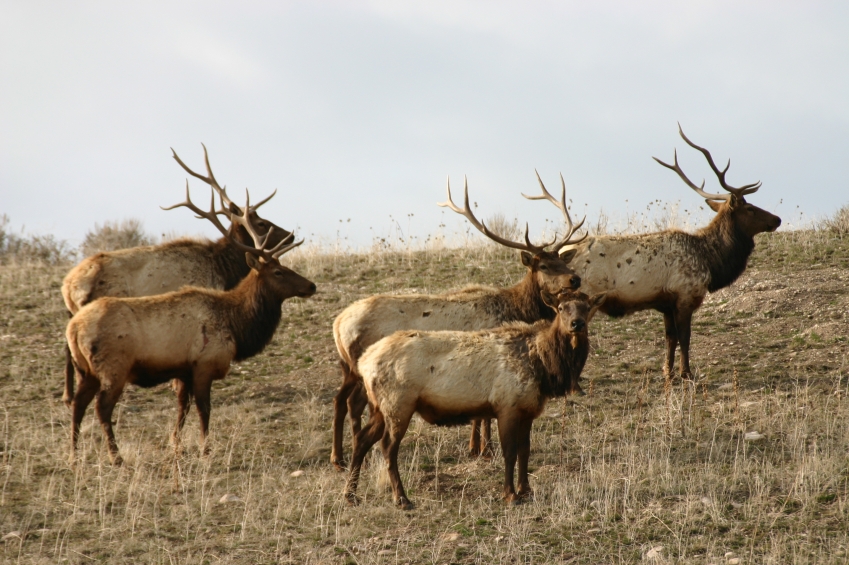 Egy adott fajba tartozó élőlények tényleges szaporodási közössége
Egy ökológiai vizsgálat céljából esszenciálisan azonosnak tekintett élőlényegyedek összessé
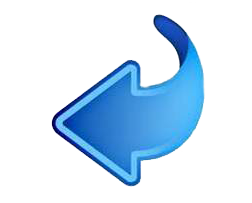 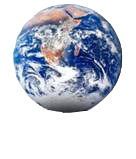 Biogazdálkodás
A biogazdálkodás (más néven ökogazdálkodás) olyan gazdálkodási forma, mely szerves trágyázáson, biológiai növényvédelmen és természetes biológiai ciklusokon alapul.
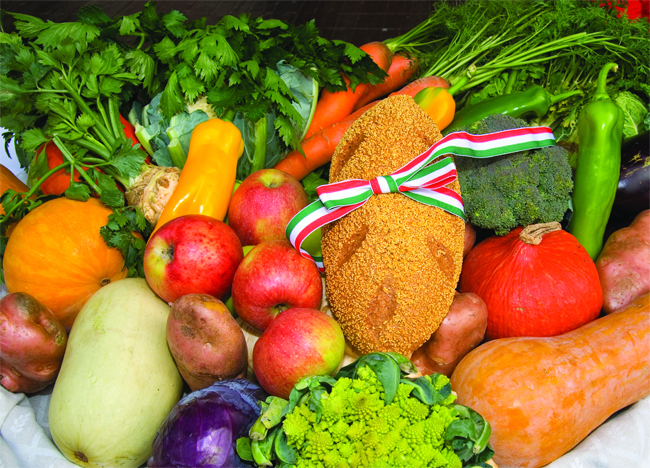 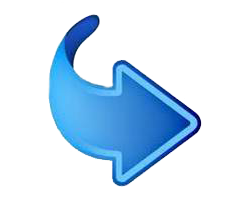 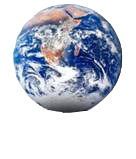 Története
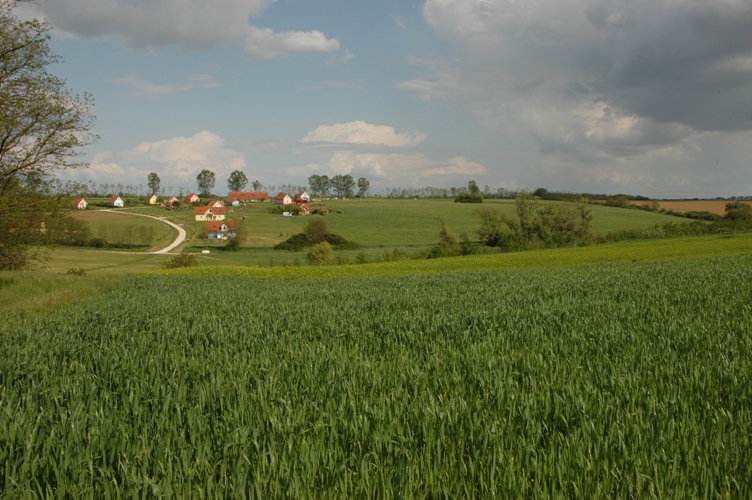 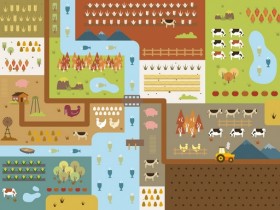 Története
1920-as években megjelent a biogazdálkodást célul tűző mozgalom
1940-es években ettől függetlenül Angliában is megjelent a biogazdálkodás
Albert Howardot tartják az ipari forradalmat követő biogazdálkodás atyjának.
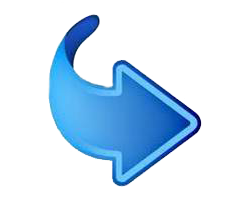 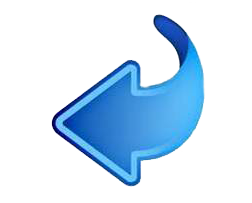 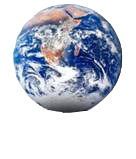 Források
http://www.antisocialmediallc.com/2012/02/arrow-icons-right-left-up-and-down/
http://www.fanpop.com/clubs/space/images/7076476/title/space-art-wallpaper-wallpaper
http://www.vu.lt/en/news/2894-annual-meeting-of-international-society-of-chemical-ecology
http://mta.hu/fileadmin/2010/03/karc2_002.jpg
http://www.wallpaper-valley.com/nature/wallpaper/Nature_Mountains.jpg
http://www.greenfo.hu/uploads/kepek/55/5598/cikk.jpg
http://boards.cannabis.com/attachments/hydroponics/235794d1263894784-grandaddy-purple-sativa-spirit-bubble-gum-blue-dream-chemy.jpg
http://www.bioco.hu/img/feloldott.jpg
http://www.oar.noaa.gov/spotlite/2008/images/climatemodel_leaf_lg.jpg
http://labspace.open.ac.uk/file.php/4761/!via/oucontent/course/63/handout1_2.jpg
http://m.cdn.blog.hu/gr/greenr/image/web-reservoir_of_seasons_05.jpg
http://www.utisugo.hu/_Images/hirek/001106367_jungfraubahnen.jpg.jpg_orig.jpg
http://static2.origos.hu/i/0909/20090907taplalekh.jpg
http://termtud.akg.hu/okt/8/1/10eloleny.htm
http://jinpra.wz.cz/fotogalerie/biotop_potok.jpg
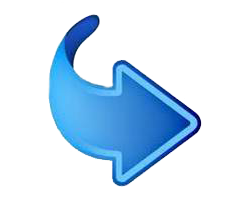 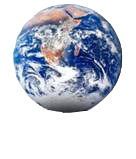 Köszönöm a figyelmet